OCTEO Conference
ODE Update ∙ October 28, 2016
Overview
Ohio Assessments for Educators
Title II Report
Resident Educator Program 
K-12 Ohio Learning Standards
Educator Licensure
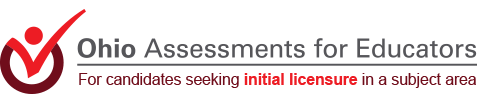 http://www.oh.nesinc.com/

OAE Reading, ASL, Gifted Assessments 

OAE Middle Grades Assessments

Faculty and Teachers needed for the ASL and Gifted Assessment Validation Studies
Title II Report
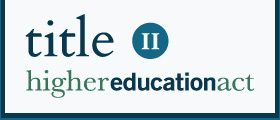 View Title II Reports
https://title2.ed.gov/Public/Home.aspx

Westat Technical Assistance 
Ph: 877-684-8532
Contact Email:  title2@westat.com
Title II Update
2016 Title II Report Completed and Submitted AY 2014-2015 Pass Rate Data

2017 Title II Report 
Pearson Pass Rate Data Collection              AY 2015-2016 and Reporting has begun


December 9, 2016 – Initial Deadline for Data Collection Worksheet
February 1, 2017 – 2nd Deadline for Data Collection Worksheet
March 3, 2017 – Final Deadline for Data Collection Worksheet
April 30, 2017 – Deadline for IHE’s to certify their IPRC
Title II Indicators (2018)AY 2016-2017
Student Learning Outcomes
Employment Outcomes
Survey Outcomes
Accreditation or State Approval
Other
Title II Indicators (2018)AY 2016-2017
Student Learning Outcomes: the aggregate learning outcomes of students taught by the teacher, based on student growth, a teacher evaluation measure, and another State-determined method.

States would measure growth using State assessments under ESEA or other measures of student learning and performance that are rigorous and comparable across the State.
Title II Indicators (2018)AY 2016-2017
Employment Outcomes: the rates of teacher placement, teacher retention, placement in a high-need (high-poverty) school and retention in a high-need school for novice teachers.
States may choose whether to include novice teachers who are not teaching in the state, are teaching in private schools or those who enter the military or graduate school.
States may calculate placement rates for teachers who graduate from distance education programs separately from other teachers.
Title II Indicators (2018)AY 2016-2017
3) Survey Outcomes: qualitative and quantitative data collected through, at a minimum, surveys of novice teachers and of their employers or supervisors that are designed to capture perceptions of whether teachers in their first year of teaching have the skills and knowledge needed to succeed in the classroom.
Title II Indicators (2018)AY 2016-2017
4) Accreditation or State Approval: whether a program is accredited or teachers who have graduated from the program have quality clinical preparation, content and pedagogical knowledge and meet rigorous exit qualifications.
Other: At state discretion, other indicators may be used for assessing effect on student performance, such as student survey results, but they must be the same for all programs in State.
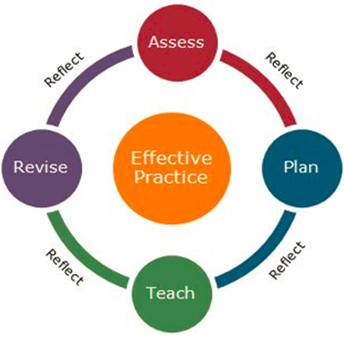 Resident Educator Program
2015-2016 Resident Educator (RE) Program Statewide
Total number of REs who participated in the RE Program (N=24,724)
Total number of REs who took the RESA (n=8,477)

2016-2017 Resident Educator Program Statewide (as of October 25)
Total number of REs who are registered in the RE Program (N=21,792) 
Total number of REs who are registered to take the RESA (n=8,370)
Registration Closes November 15


Resident educators must take the RESA summative assessment in year three of the program.
Resident Educator Summative Assessment (RESA)
RESA webinars are available on the Educopia website at: 
http://www.educopia.com/resa/educopia-resa-resources/


 REs who fail the RESA three times will have 	their licenses inactivated by ODE
http://education.ohio.gov/getattachment/Topics/Teaching/Resident-Educator-Program/The-Assessment-Year-s/Unsuccessful-RESA-Attempts-Communication.pdf.aspx
 They will have to complete 3 semester hours of coursework in education
Ohio’s Learning Standardshttp://education.ohio.gov/Topics/Ohios-Learning-Standards
Mathematics
Physical Education
Science
Social Studies
Technology
World Languages
Early Learning
English Language Arts
Financial Literacy
Fine Arts
Health Education
Library Guidelines
Ohio’s Learning StandardsRevisions
https://education.ohio.gov/Topics/Ohios-Learning-Standards/Standard-Revision-Overview
Sign-up for email updates
 2016-2017:
 English Language Arts and Mathematics
 SBOE expected to approve revised standards 2016-2017
 Model Curricula writing teams form and prepare updates 2016-2017
 Educators begin to transition to the revised standards in 2017-2018 School Year
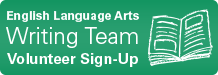 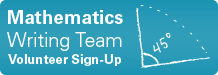 English Language Arts and Mathematics
Volunteer for a Model Curricula writing team – now through Oct. 31











http://education.ohio.gov/Topics/Ohios-Learning-Standards/Standard-Revision-Overview/Standards-Revision-English-Language-Arts-and-Mathe/Model-Curricula-Revision-for-English-Language-Arts
Ohio’s Learning StandardsRevisions
2016-2017:
 Science, Social Studies, and Financial Literacy
Sign-up for email updates; volunteer for a Working Group
 Public Survey of Standards – Fall 2016 to January 2017
 Advisory and Working groups meet – January to-March 2017
 Revised Standards posted for Public Comment May-June 2017
 SBOE expected to approve revised standards – Winter    2018
 Educators begin to transition to the revised standards 2018-2019 School Year
Office of Educator Licensure
ODE Office of Educator Licensurehttp://education.ohio.gov/Topics/Teaching/Educator-Licensure
 
Kerry Martinez

For Faculty with issues, please contact Kerry by email: Kerry.Martinez@eduation.ohio.gov

For Candidates with issues, please call the OEL specialists: 614-466-3593
CORE (Connected Ohio Records for Educators)
SAFE Account 	

My Educator Profile Dashboard
ODE Safe Accountwww.education.ohio.gov
ODE Safe Accountwww.education.ohio.gov
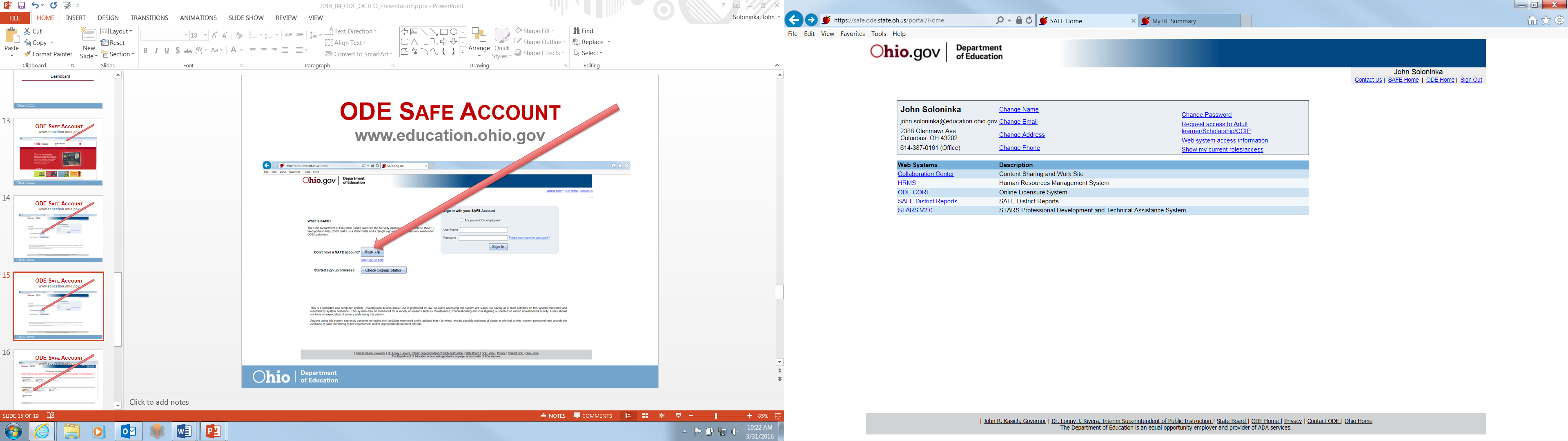 CORE Dashboard
Ohio Department of Education Contact Information
John W. Soloninka
		Office of Educator Effectiveness
			John.Soloninka@education.ohio.gov

 	Lori Parker
		Office of Educator Effectiveness, Title II
			Lori.Parker@education.ohio.gov

 	Kerry Martinez
		Office of Educator Licensure
			Kerry.Martinez@education.ohio.gov
Social Media
Ohio Families and Education
Ohio Teachers’ Homeroom
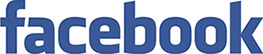 ohio-department-of-education
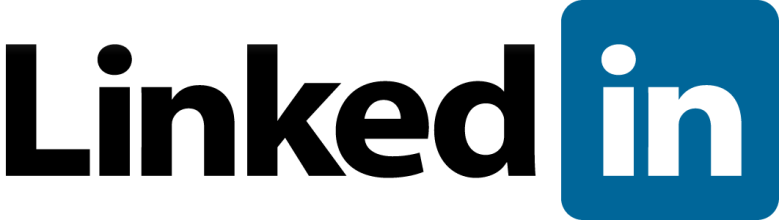 storify.com/ohioEdDept
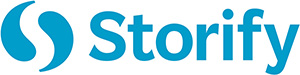 @OHEducation
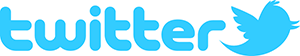 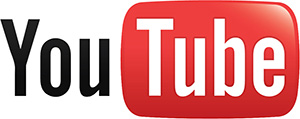 OhioEdDept